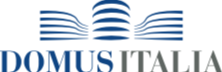 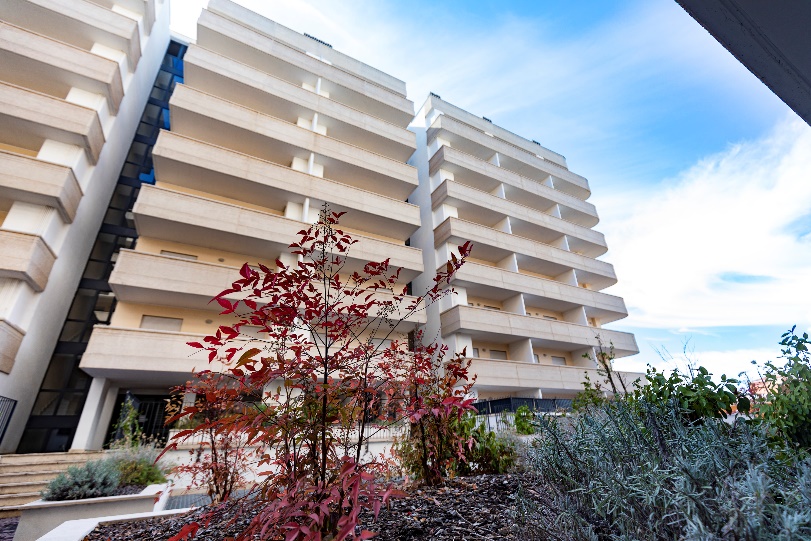 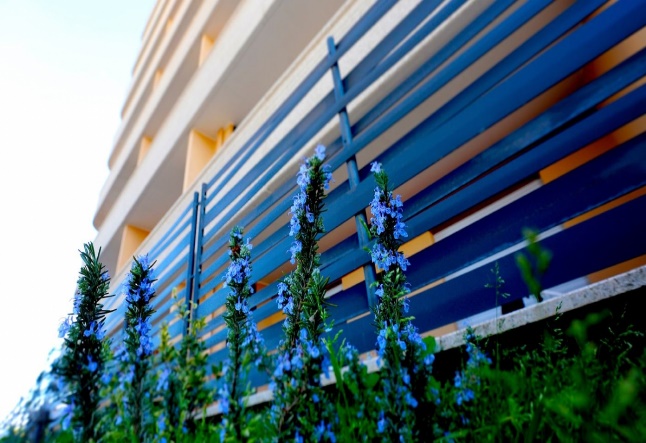 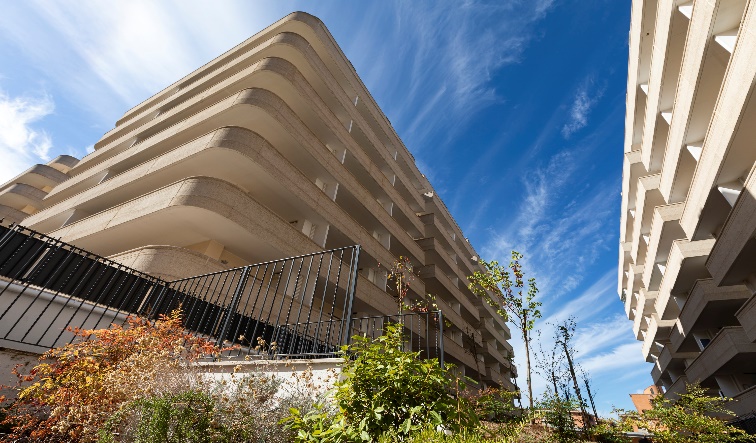 OFFERTA RISERVATA agli STUDENTI 

UNIVERSITA’ CAMPUS BIO-MEDICO di ROMA
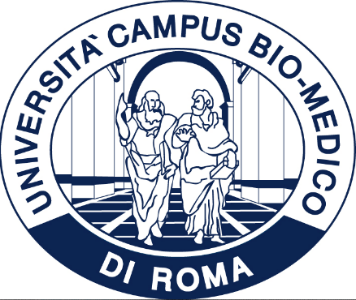 GRUPPO DOMUS – IMMOBILI in  LOCAZIONE  quartiere FONTE LAURENTINA
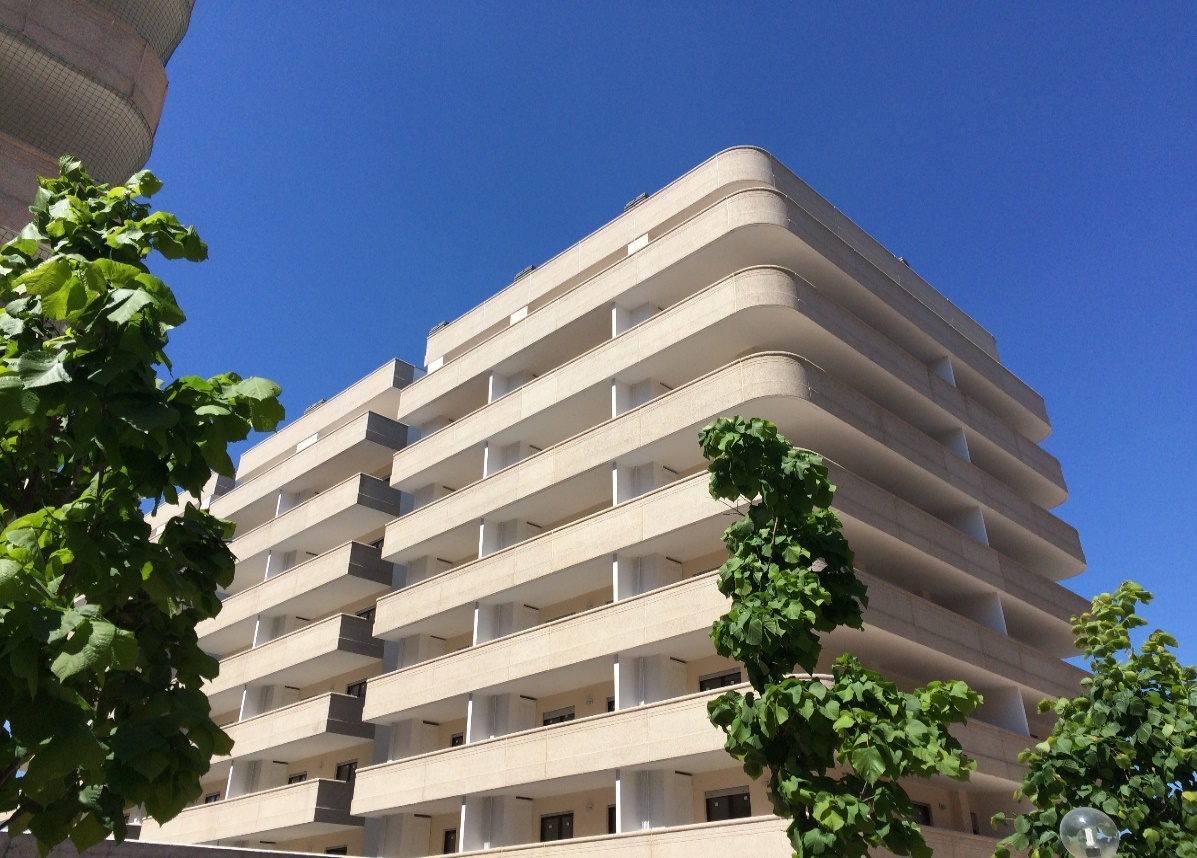 TIPOLOGIA
ampia scelta di appartamenti
 Bilocali ammobiliati di nuova costruzione e dotati di BOX AUTO
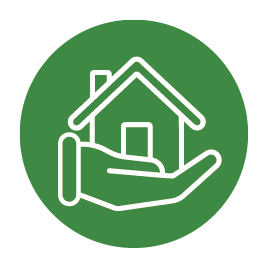 SICUREZZA 
immobili  realizzati con strutture antisismiche, dotati di portone d’ingresso blindato  e videocitofono
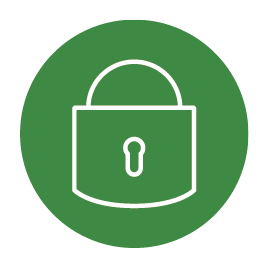 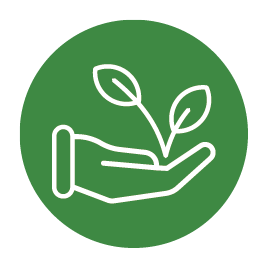 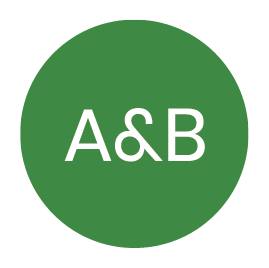 CLASSE ENERGETICA
 A e B
VERDE 
immerso nel verde con piste ciclabili e impianti sportivi
APPARTAMENTI E LOCAZIONI
DOMUS dispone di confortevoli appartamenti nel quartiere Fonte Laurentina, a circa 3km dall’Università Campus Bio-Medico di Roma.

All’interno dello stesso edificio con ascensore è possibile prendere in locazione bilocali di circa 40 mq, con ampio balcone e affaccio silenzioso, scegliendo tra:

LOCAZIONE ORDINARIA: appartamenti ammobiliati con un canone di locazione mensile da 640 a 670 euro e oneri condominiali di 45 euro (utenze escluse e iva compresa).  
Su richiesta è possibile attivare due opzioni di arredo plus (vedi slide successiva).

LOCAZIONE CASA VACANZE: n. 5 appartamenti ammobiliati per periodi brevi o lunghi con un costo soggiorno all inclusive che varia a seconda del periodo di prenotazione. 


Il pacchetto all inclusive comprende:

Utenze (allacci e consumi)
WiFi  (attivazione e consumi)
Aria condizionata (1 split)
Balcone attrezzato 
COMFORT BOX
Servizio di pulizia  (a pagamento)
Tv
Lavastoviglie
Bollitore elettrico
 Piatti e posate
Tazze e calici
Macchina del caffè




Stendibiancheria
Asse e ferro da stiro
Aspirapolvere
Asciugacapelli
Biancheria
COMFORT BOX
ARREDAMENTO APPARTAMENTI
Cucina su misura dotata di:

Piano cottura
Cappa
Forno
Frigorifero
Frezeer
Tavolo con quattro sedie

Living con vani a giorno  e mobile porta TV 
Divano letto 2 posti con rete e materasso integrato
Living
Kitchen
Bagno con vasca e bidet

Lavatrice in apposito vano sul balcone
Armadio quattro ante
Comò tre cassetti
Comodino
Letto a cassettone, doghe in legno e materasso
Bathroom
Bedroom
Opzioni PLUS su richiesta 
(solo locazioni ordinarie)
Divisorio Living- Kitchen: è possibile sostituire il living con i vani a giorno con una cassettiera e un armadio ad un anta oppure con due cassettiere, nonché separare l’angolo cucina dalla sala living con un pannello mobile

Letti singoli: è possibile sostituire il letto matrimoniale a cassettone con due letti singoli a cassettone
TIPOLOGIA APPARTAMENTI – in locazione ordinaria
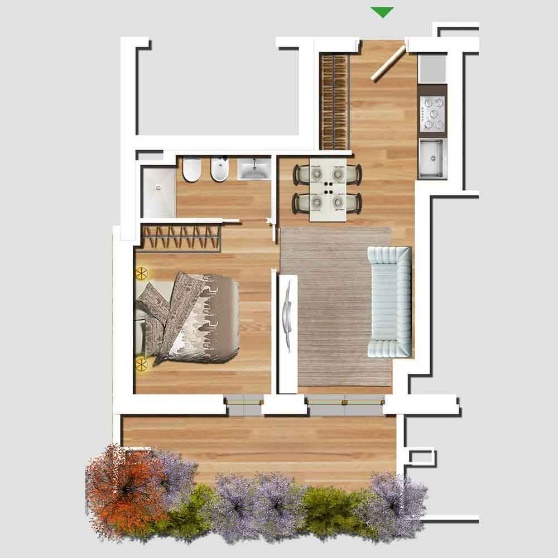 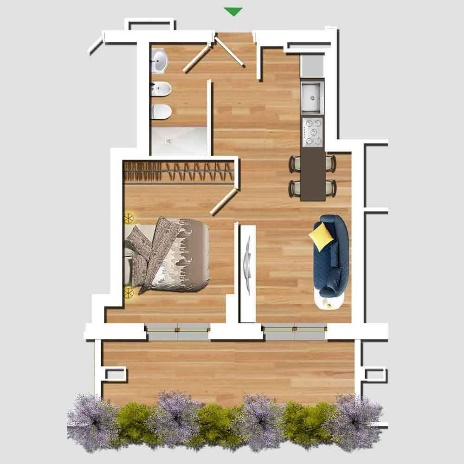 a) BILOCALE  41 mq 
composto da ingresso, salone, angolo cottura camera letto con bagno   
Balcone 12 mq  
Canone mensile 640€
Oneri condominiali 45€
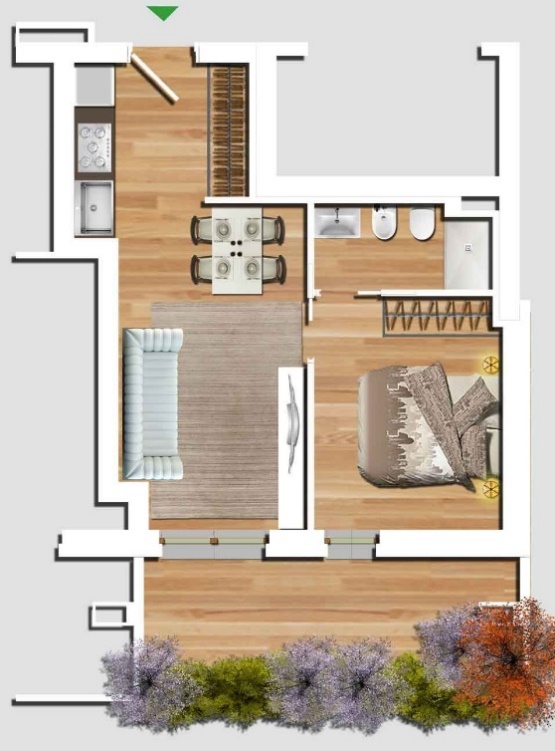 b) BILOCALE 41 mq
composto da ingresso, salone,  angolo cottura, camera letto con bagno 
Balcone 12 mq 
Canone mensile 650€ 
Oneri condominiali 45€
c) BILOCALE 43 mq 
composto da ingresso, salone, angolo cottura, camera letto, bagno   
Balcone 13 mq
Canone mensile 660 €
Oneri condominiali 45€
TIPOLOGIA APPARTAMENTI – casa vacanze
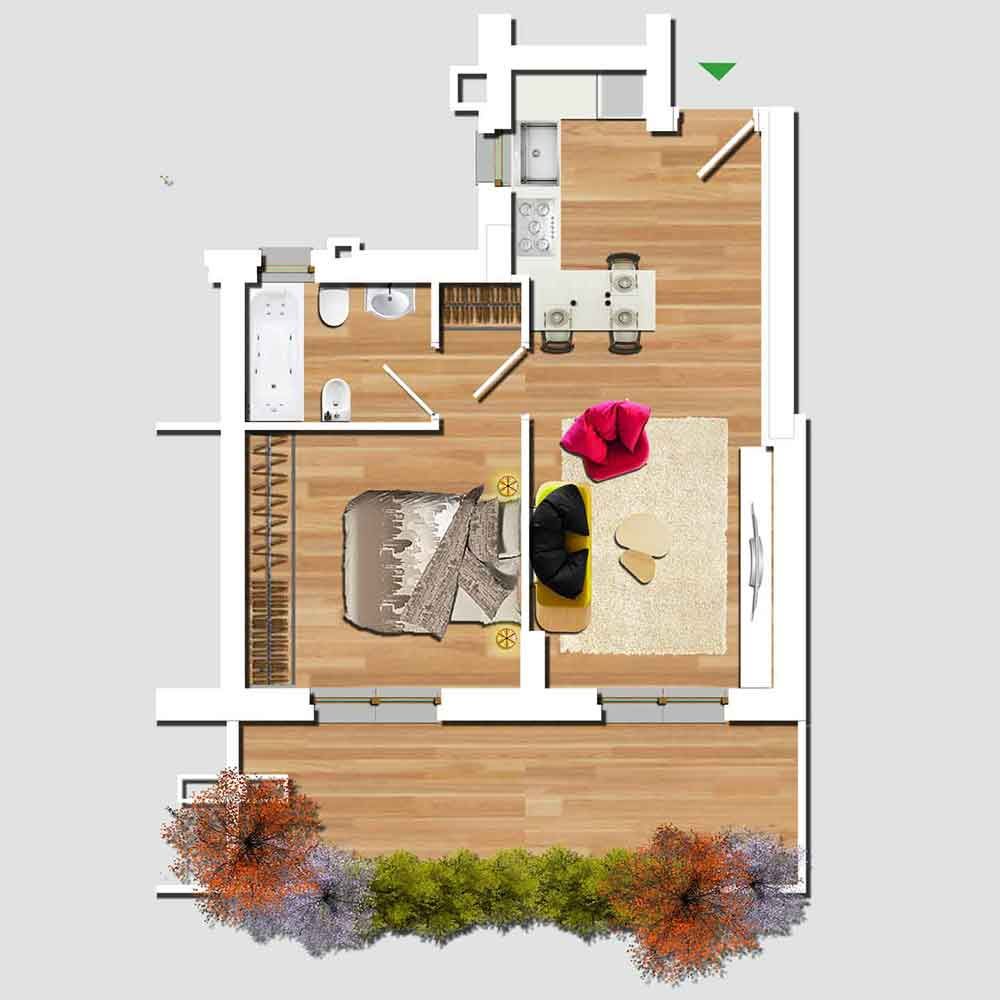 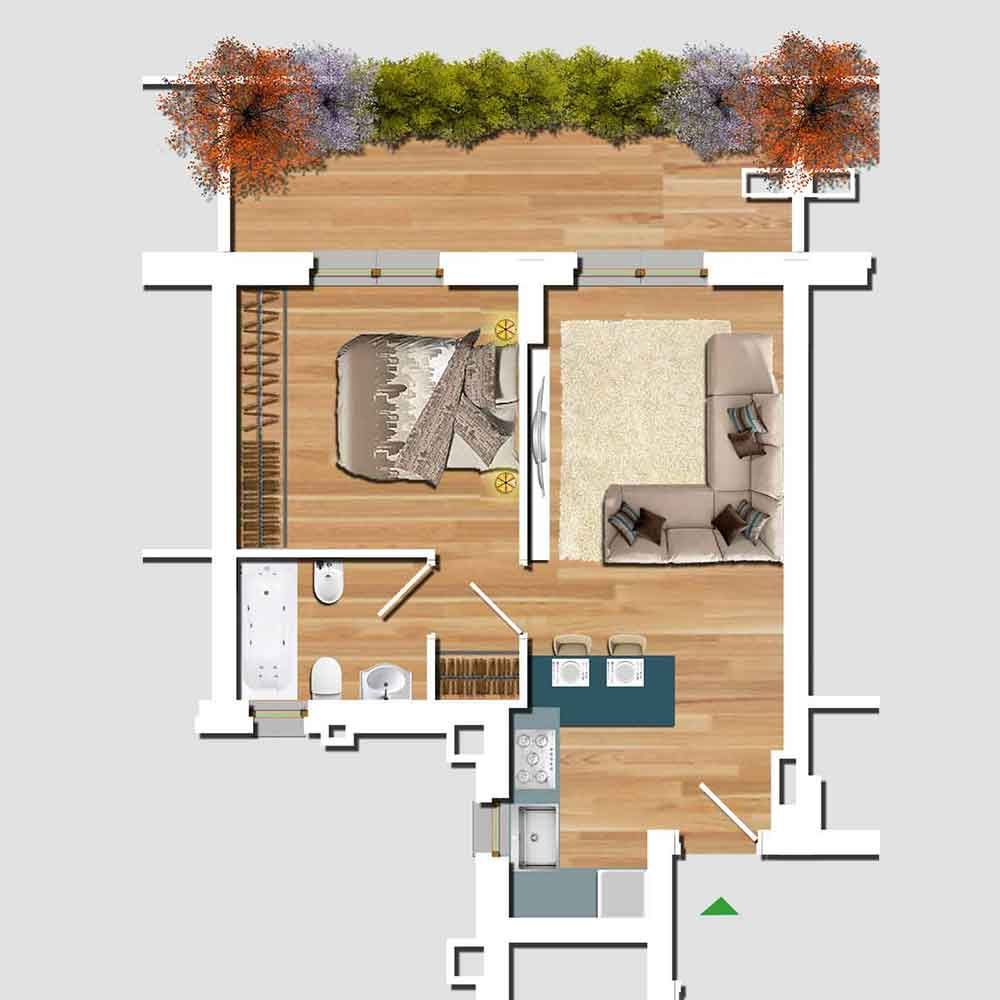 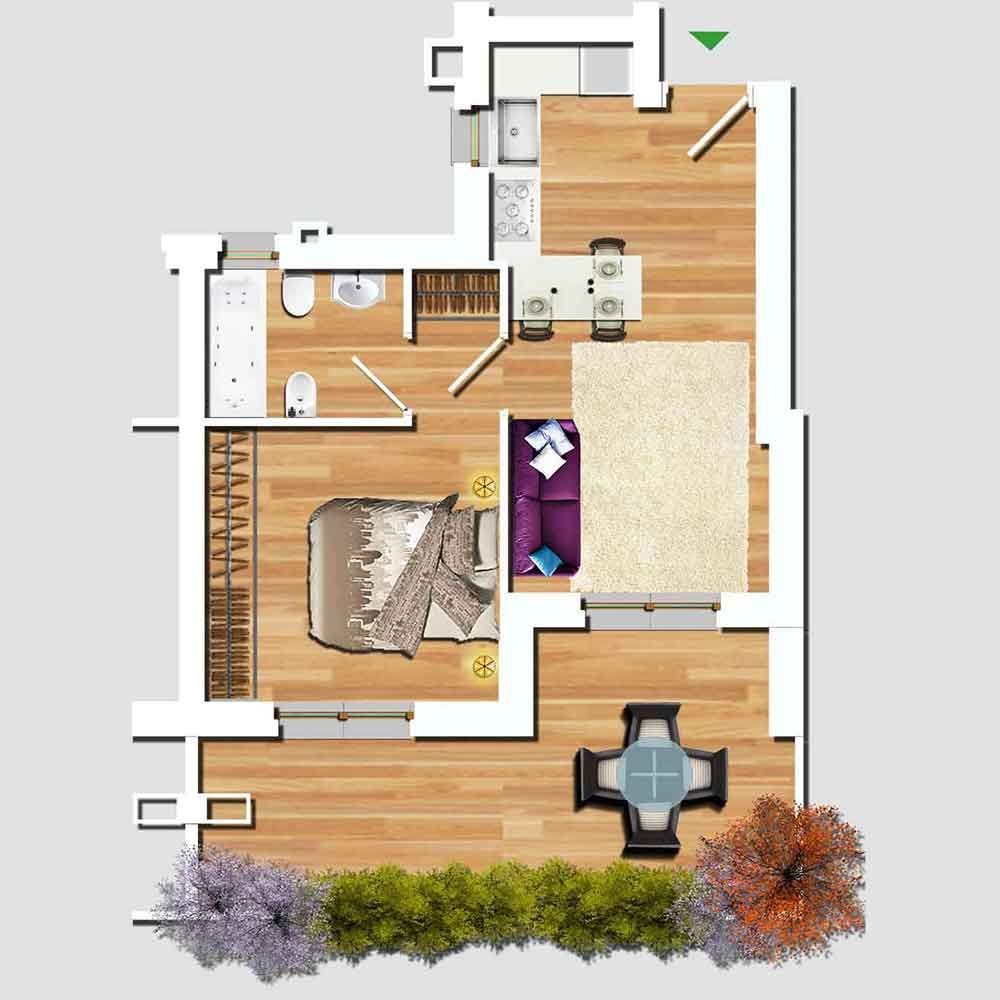 GREEN apartment
https://book.cleanbnb.house/roma/fonte-laurentina-green-apartment
YELLOW apartment
https://book.cleanbnb.house/roma/fonte-laurentina-yellow-apartment
GREY apartment
https://book.cleanbnb.house/roma/fonte-laurentina-grey-apartment
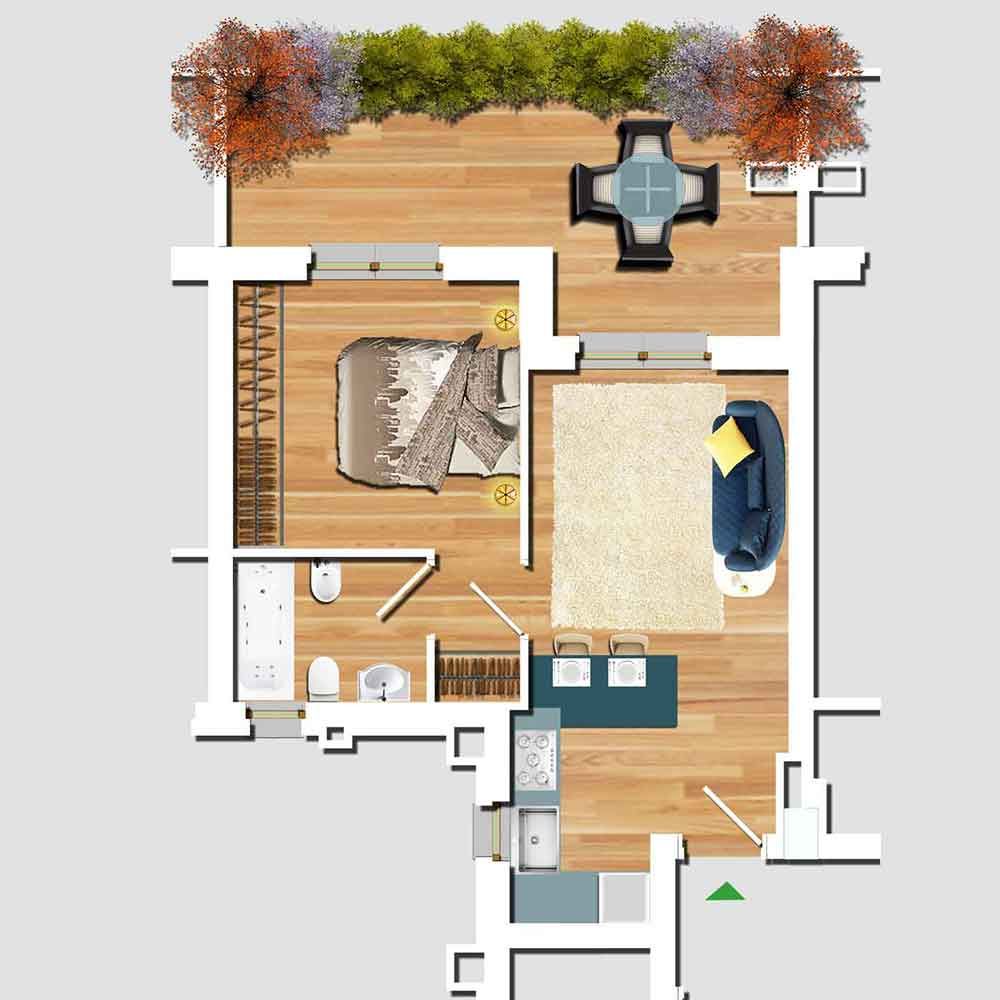 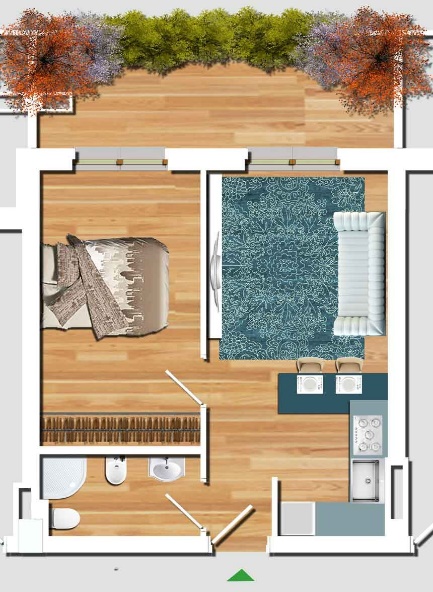 RED apartment
https://book.cleanbnb.house/roma/fonte-laurentina-red-apartment
BLU apartment
https://book.cleanbnb.house/roma/fonte-laurentina-blu-apartment
FOTOGALLERY
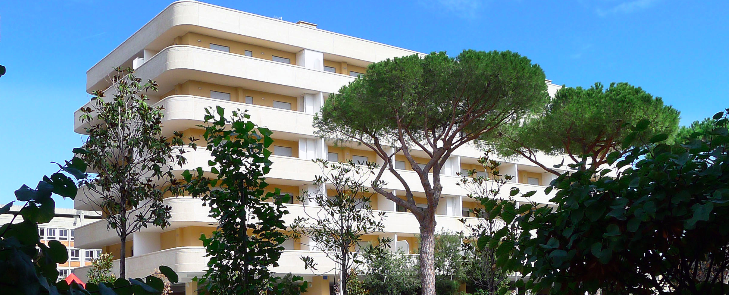 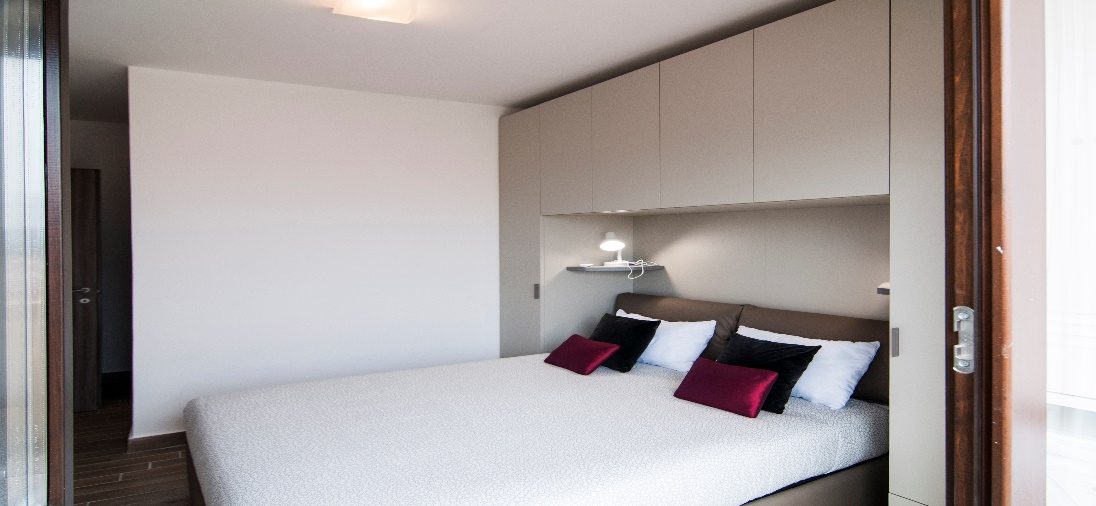 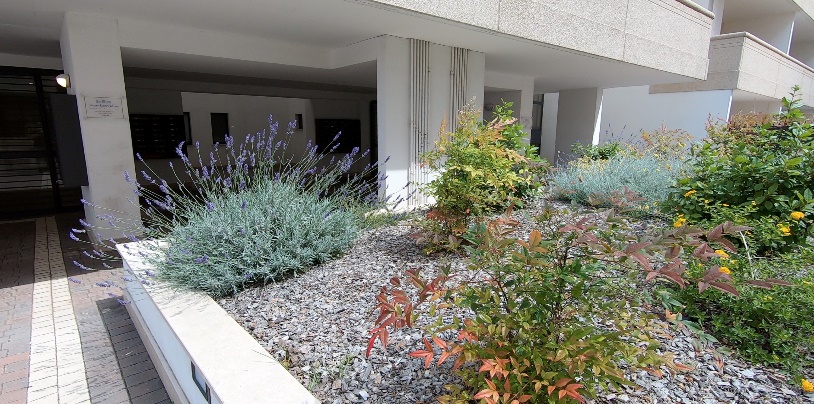 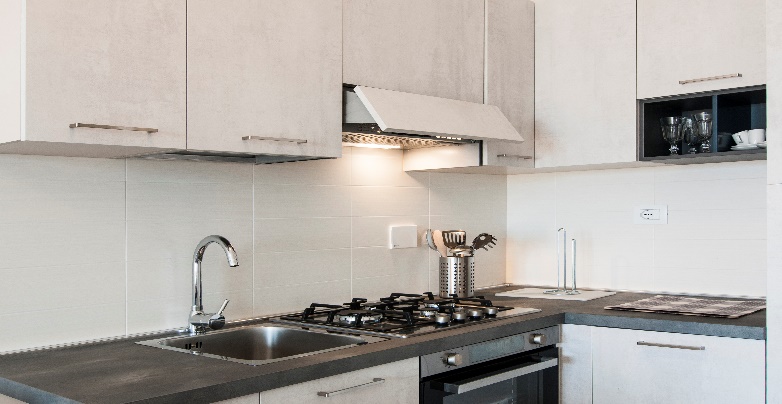 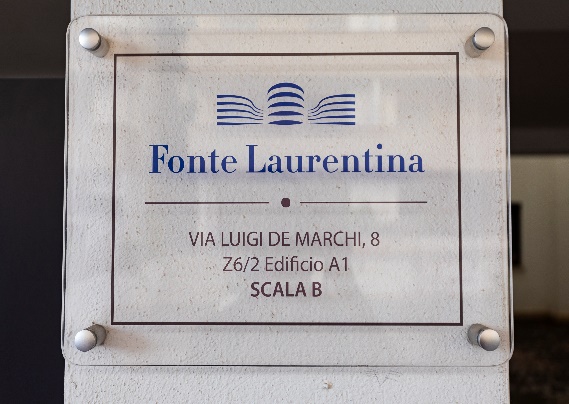 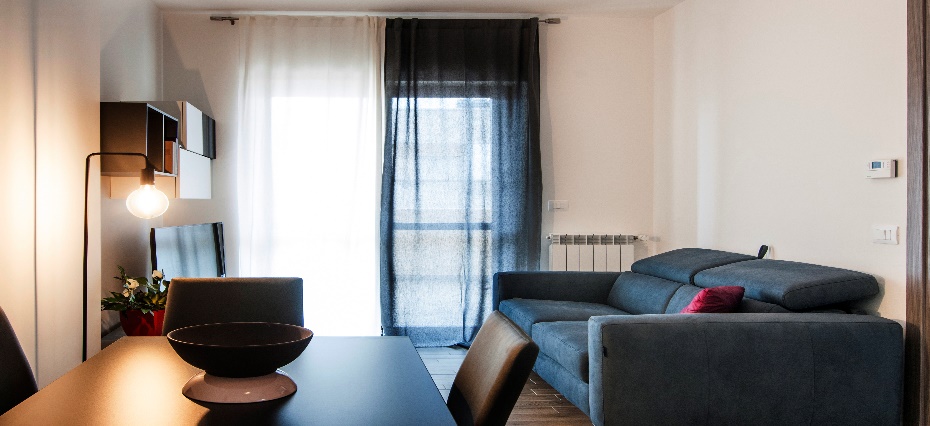 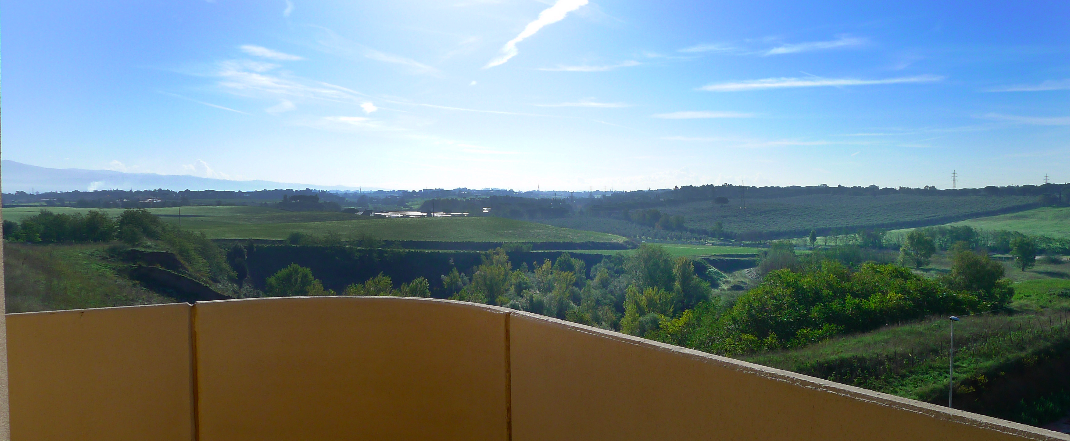 FONTE LAURENTINA:  LOCATION, TRASPORTI e MOBILITA’
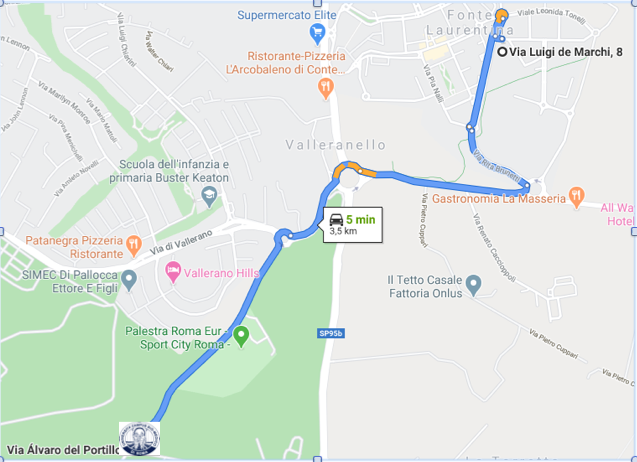 Gli appartamenti sono ubicati a FONTE LAURENTINA e  distano  3,5 km, 5 minuti auto, dal CAMPUS BIO MEDICO che potrà essere raggiunto con:
SERVIZIO NAVETTA 
1/2 transfer mattino
1/2 transfer sera
AUTOBUS LINEA 
n. 72
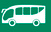 Il quartiere è situato in posizione strategica:  
-  grazie al corridoio di trasporto pubblico di collegamento con la METRO B si possono raggiungere in breve tempo tutte le aree della città e le stazioni ferroviarie di Roma Termini e Roma Tiburtina

- la vicinanza dall’uscita 25 del G.R.A. (1,4 km) consente di arrivare rapidamente agli snodi autostradali più importanti della città di Roma, tra i quali la A24 (Autostrada Roma-Teramo) e la A1 (Autostrada Roma-Firenze e Roma-Napoli)

 - i due AEROPORTI cittadini, Fiumicino e Ciampino, distano 15 minuti di auto
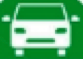 FONTE LAURENTINA: ESERCIZI COMMERCIALI
1 Supermercato
10 BAR
4 Ristoranti/pizzerie/trattorie
2 Pizzerie a taglio
2 Pasta fresca
2 Frutta e verdura
1 Forno – Tavola calda
1 Macelleria
1 Gelateria
1 Tabacchi
1 Edicola
1 Leroy Merlin
1 Tintoria
2 Casalinghi
5 Parrucchieri
2 Centri estetici
1 Erboristeria
1 Farmacia
4 Studi medici
2 Studi dentistici 
1 Centro fisioterapico
1 Sala macchinari ginnici
CONTATTI
Sono  a disposizione degli  Studenti del  CAMPUS BIO MEDICO e saranno lieti di aiutarli ad  individuare la soluzione abitativa a loro più congeniale,  in linea con le singole  esigenze.
Locazione ordinaria
Locazione casa vacanze
Ufficio INTERMEDIA
 in Via Gaetano Scorza, 25 – tel. 06 50684337 

Roberto  	338 5703804
Manuel         392 4396090
Peter  (English Speaker)   340 7277532


email 
eur@intermediagruppocaltagirone.it
Ufficio reservation di CleanBnB S.p.A.

email 
property@cleanbnb.it
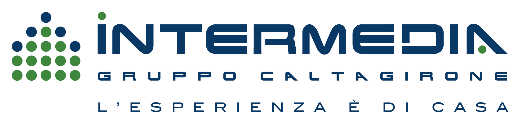